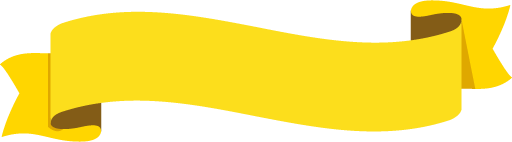 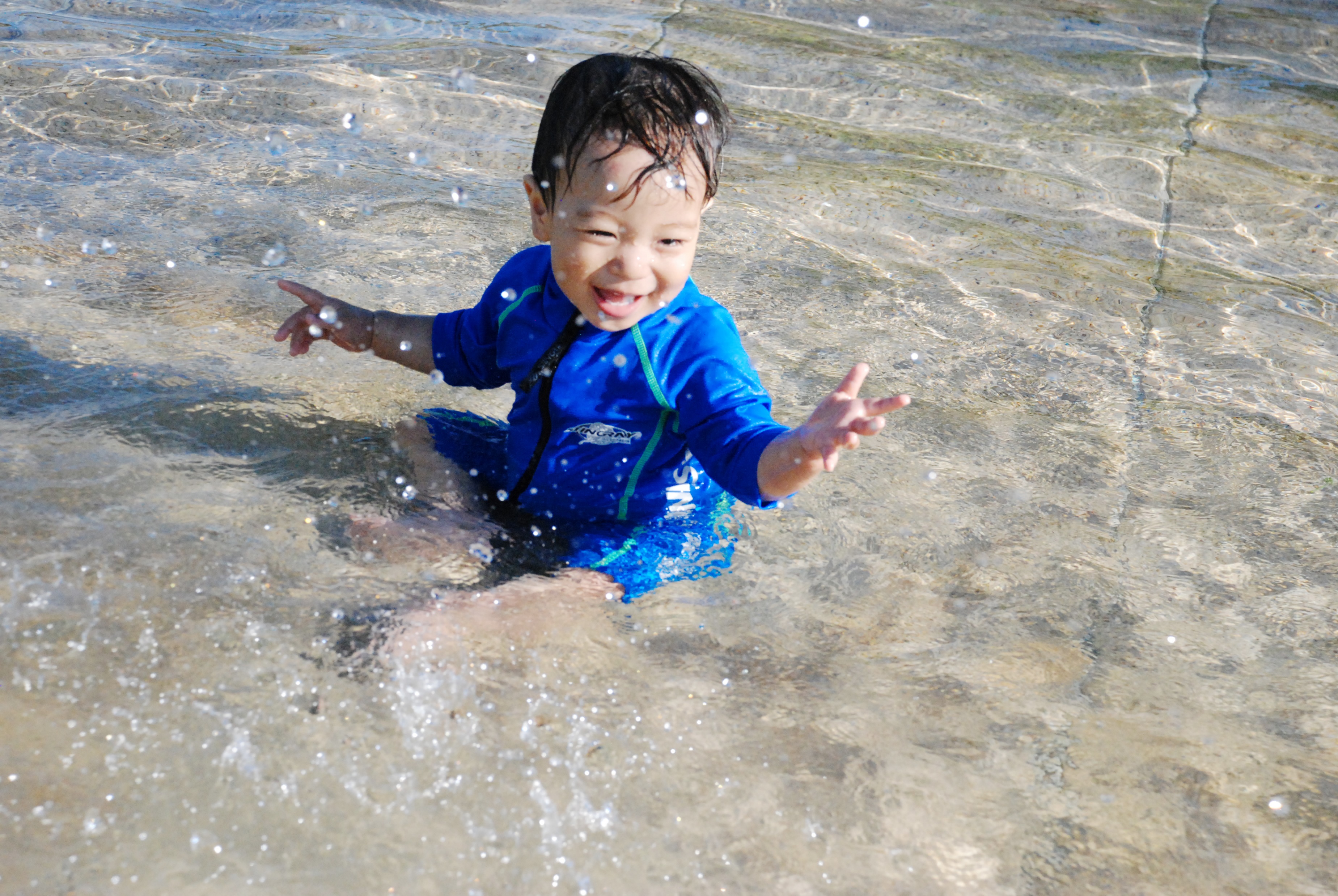 SAT
家庭にはない
安全な広々空間で
ダイナミックな
水遊びを親子で
楽しみませんか？
7.15
10:00～11:00
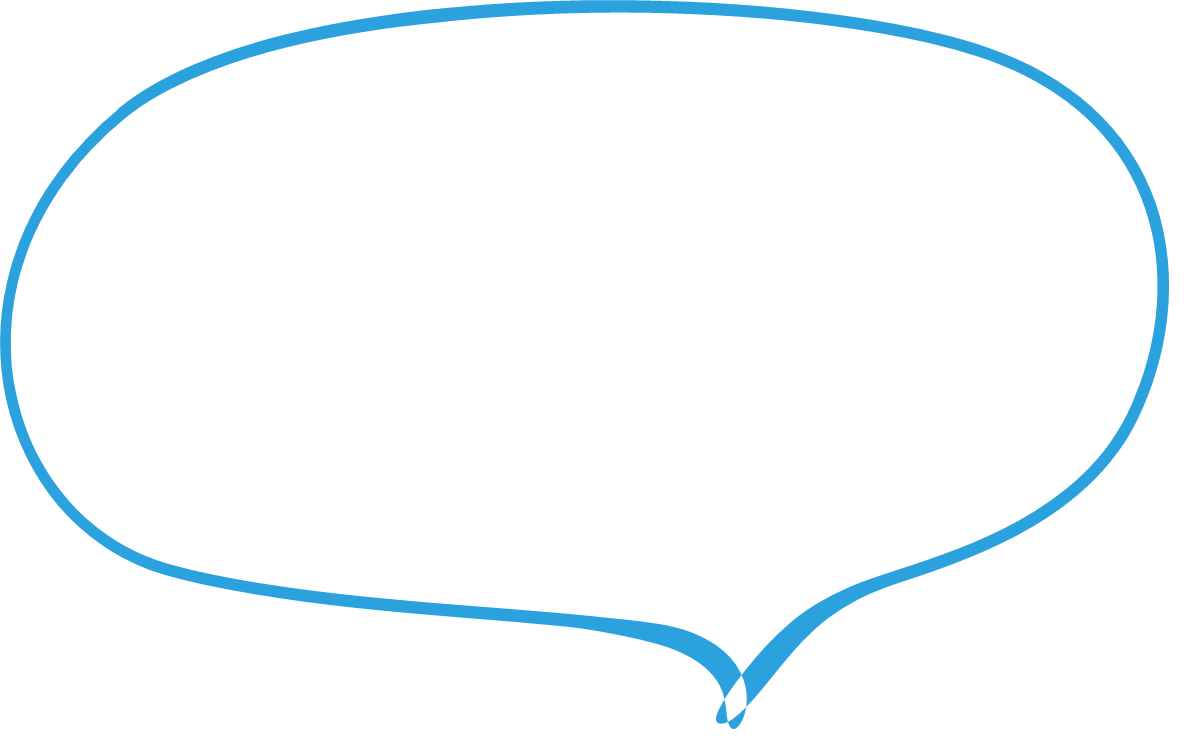 １-２歳児
親子対象
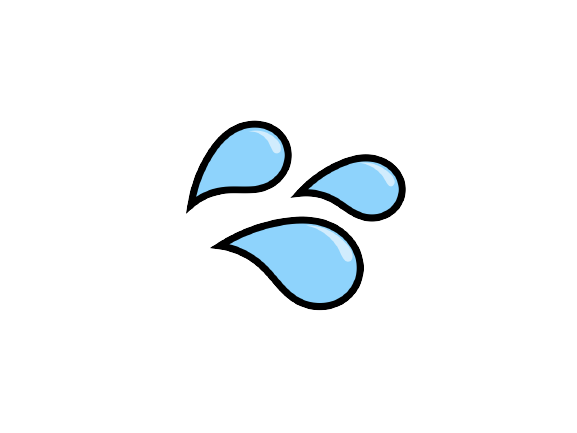 ず
ず
あそび
あそび
み
み
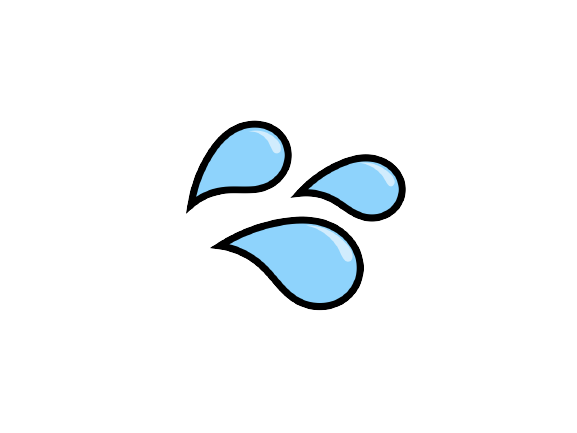 こんな親子におすすめ！
こんな親子におすすめ！
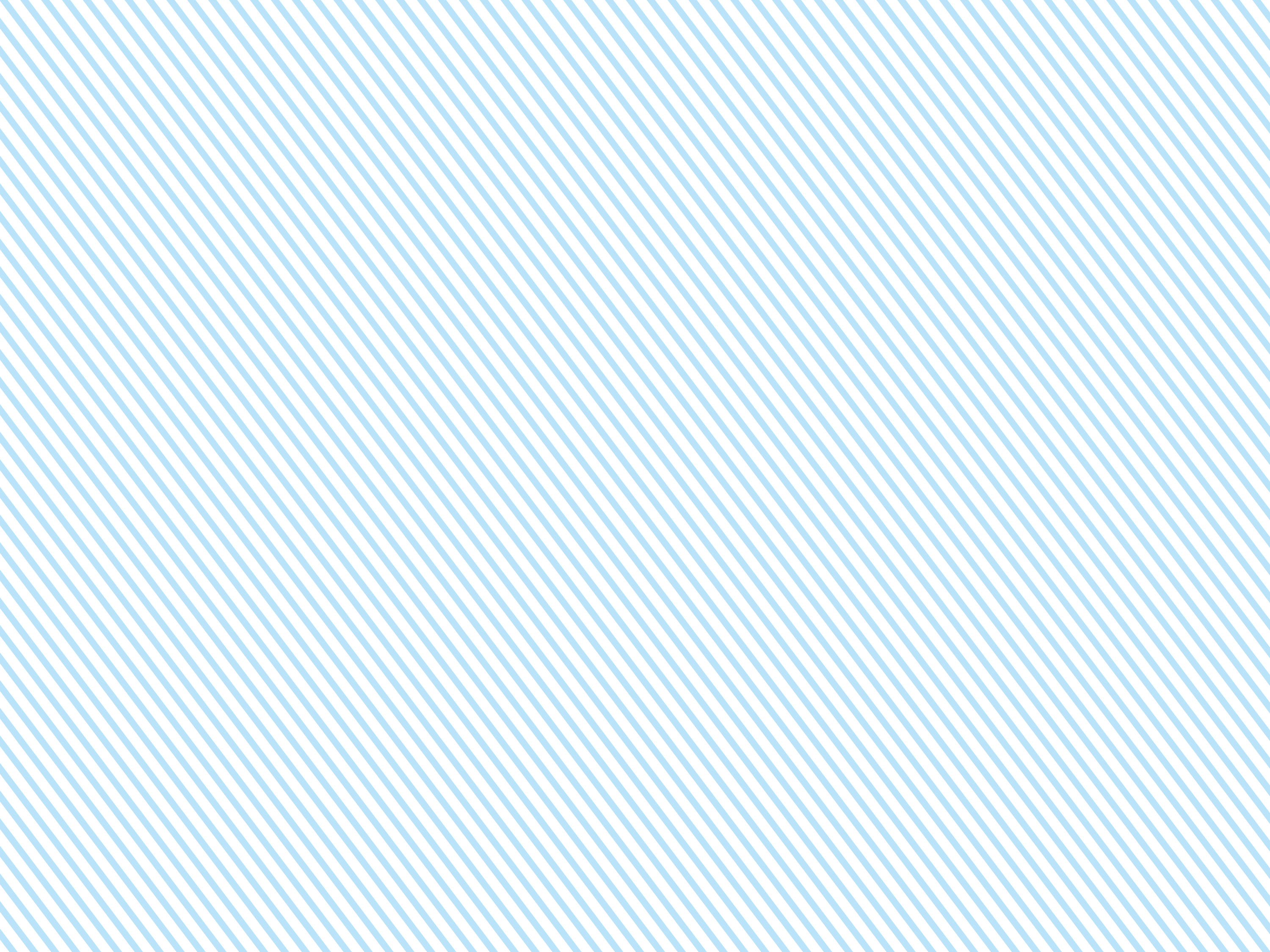 外でのびのび遊ばせたい方
安心安全な環境で水遊びしたい方
○○幼稚園に興味がある方
1～2歳児のお子様とそのお母様
（平成31年4月2日～令和3年4月1日生まれ）
対象
日時
7月15日(土) 10:00～11:00
○○学園 ○○幼稚園
〒○○○-○○○○
○○○○○○○○○○
お申込み
お申込み
場所
○○幼稚園 園庭
持ち物
タオル、着替え
上記のQRコードもしくはお電話
からお申込みください。
地図
QR
TEL：○○-○○○○-○○○○